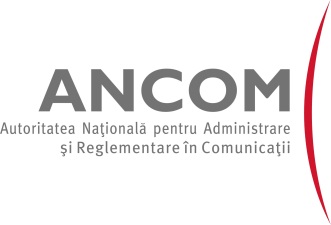 Netograf.ro
- calitatea serviciului de internet -
Eduard LOVIN
Director Executiv ANCOM
RONOG, Bucureşti, 29 octombrie 2015
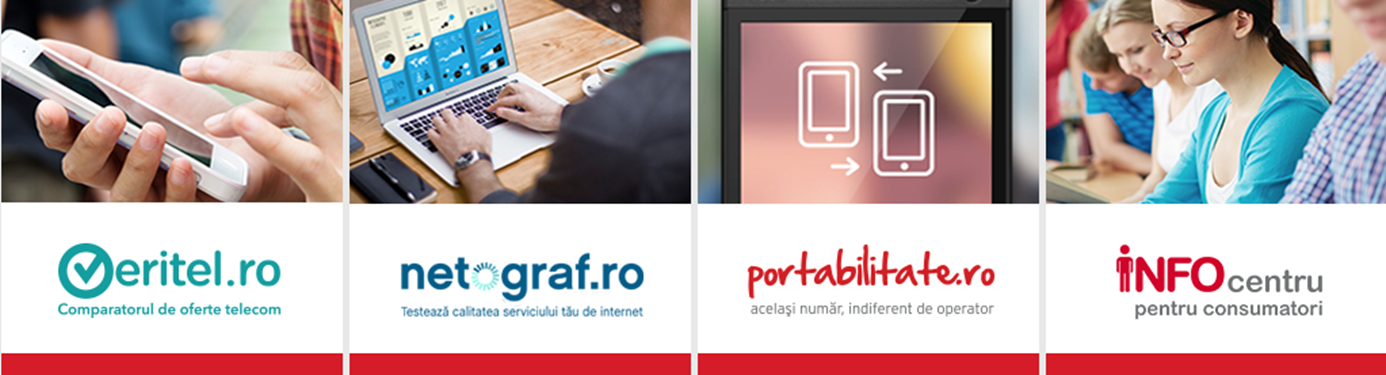 Netograf.ro: aplicația pentru testarea și monitorizarea calității serviciului de internet
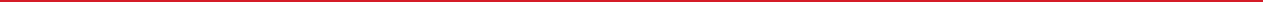 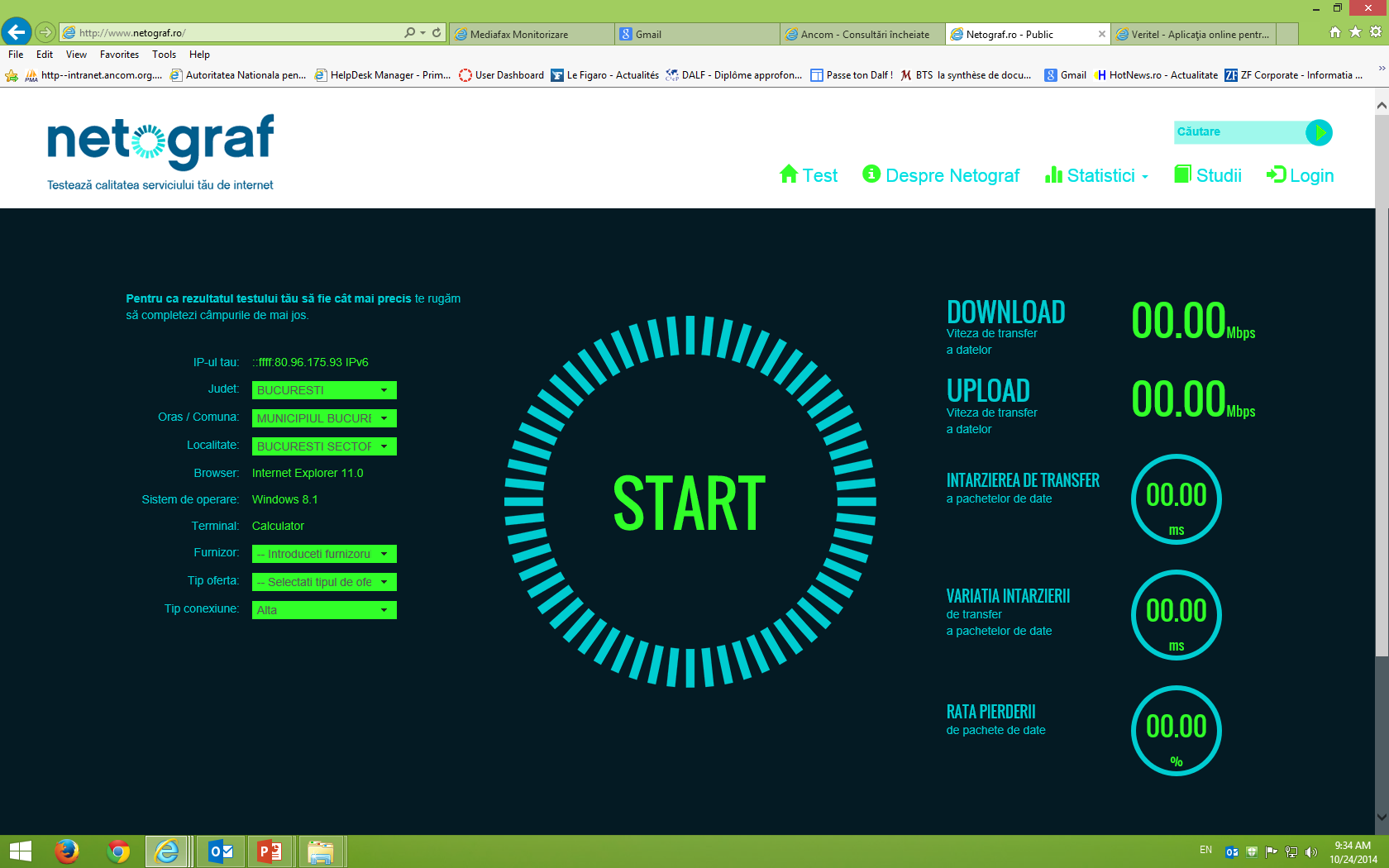 Disponibilă începând cu trim. IV 2014

Oferă rezultate obiective despre calitatea reală a serviciul de internet contractat de utilizatori
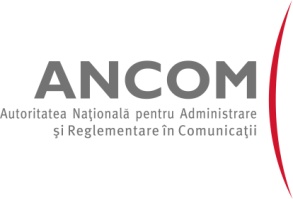 Netograf.ro – evaluare parametrii de calitate
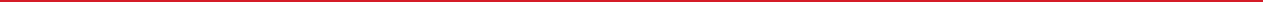 Pe baza testelor efectuate de utilizatori și a ofertelor introduse, aplicația calculează valorile medii ale parametrilor tehnici de calitate oferiți de furnizorii de internet fix și mobil, permițând compararea statistică trimestrială a acestora

Utilizatorii pot evalua și performanţa reţelei, aşa cum a fost ea experimentată de alţi utilizatori
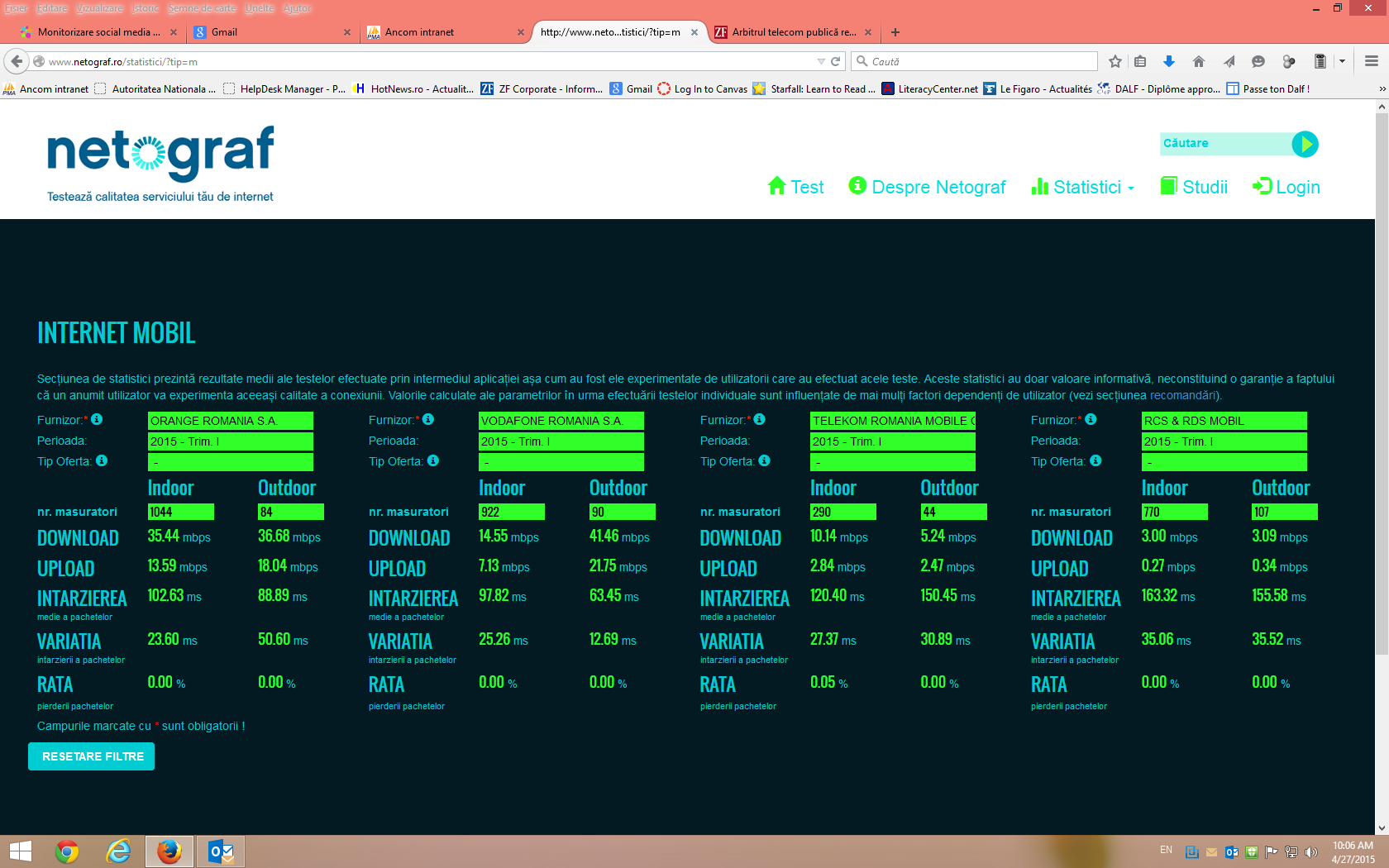 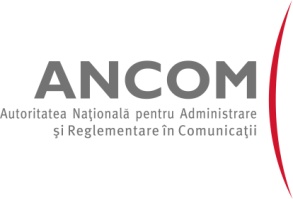 Netograf.ro – statistici internet mobil trim. I-III 2015
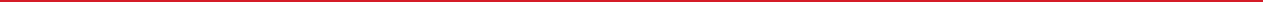 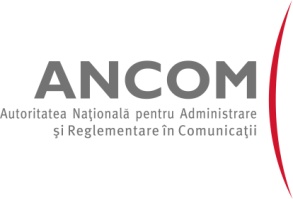 Netograf.ro – statistici internet fix trim. I-III 2015
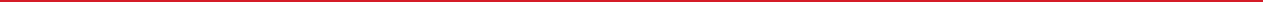 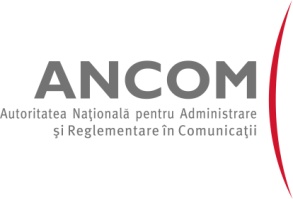 Netograf.ro
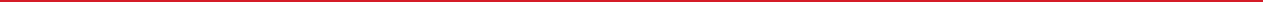 https://www.youtube.com/watch?feature=player_detailpage&v=91TfgZW_F3w
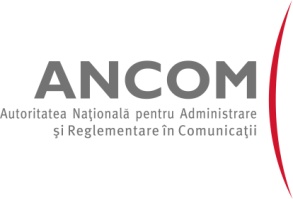 Netograf.ro – acuratețea datelor
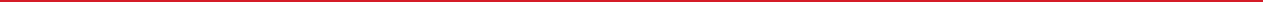 + 120.000 de teste efectuate de utilizatori în trim. I-III 2015
aproximativ 100.000 de teste au fost validate și utilizate în procesul de generare a statisticilor oficiale

Aplicația exclude automat testele: 










ANCOM poate opera și alte excluderi pentru a elimina eventuale tentative de manipulare a rezultatelor, fie ele rău-intenționate sau simple erori, după o analiză în detaliu a informațiilor asociate testelor efectuate
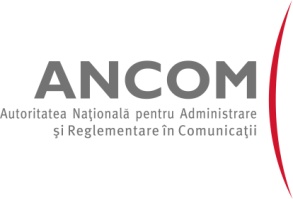 Dezvoltare Netograf 2016
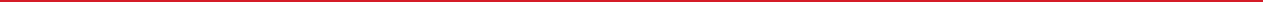 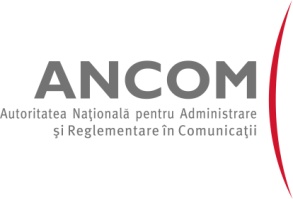 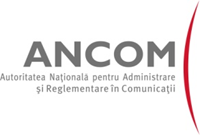 Vă mulţumesc pentru atenţie!
eduard.lovin@ancom.org.ro
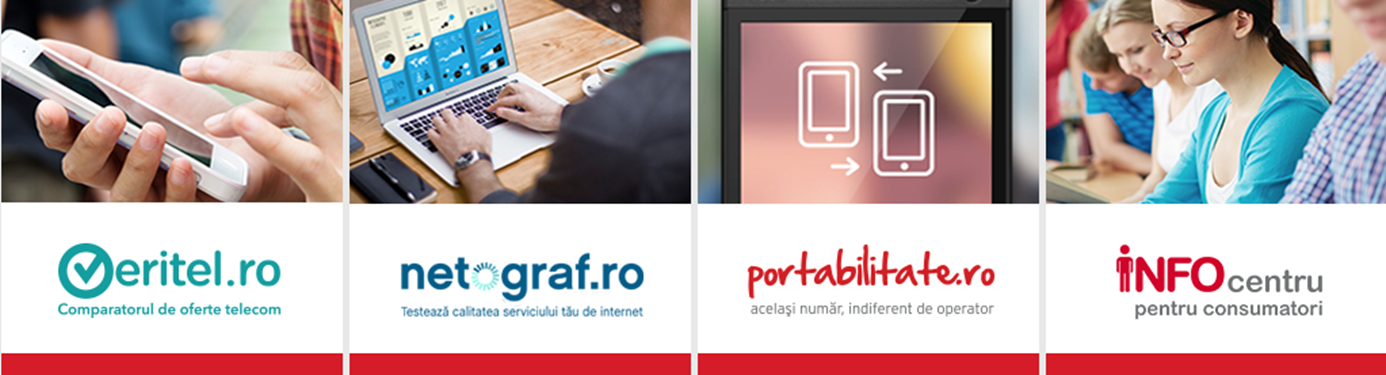